七年级 （下册） 英语 

重点语法 梳理
情态动词

定义：表示说话人对所说动作的观点，如需要，可能，意愿，等。

情态动词的特点：
1）无人称和数的变化；
2）情态动词后要加动词原形
3）否定形式- 情态动词后加not
疑问句- 情态动词提前

can
表能力  The boy can speak English well.
表示许可  You can play outside after you finish your homework.
表示请求  Can you pass me my book?
表示推测（否定）Jim can’t be in the classroom. He is playing football on the playground.
My mother __________ a new dress for the party.
need         B. needs          C. doesn’t needs           D. don’t need

Last year, I ________ drive. I used to take the bus.
could         B. couldn’t          C. should         D. shouldn’t

May I go out now, Dad?
No. You _________ let your mother know first.
can         B. may          C. need          D. must

Look at that girl! Is it Lisa？
-No, it ________ be her. She has gone back to her hometown.
A. mustn’t      B. can’t       C. needn’t       D. wouldn’t
B
B
D
B
may
表示许可，相比can而言更正式，语气更委婉   May I come in?
肯定回答：Yes, you can ; 否定回答：No, you can’t. 有时否定回答也用mustn’t. 
b.    表示可能性   She may be a teacher. 

maybe vs may be

could
表示过去的能力   I could climb trees at the age of six.
表示委婉的语气，用于提出请求，想法，建议  Could you tell you your name?

can VS may VS could
maybe 副词，“也许”，通常用于句首；
may be 是情态动词+be动词原形，一起构成谓语部分，通常在句中。
例句：Maybe she is our new teacher.
         =She may be our new teacher.
1)我可以做什么吗？ Can I…/May I …/ Could I …
  Can I have a cup of water? = Could I have a cup of water?  (Could 更委婉一点）
  May I…更正式，常用于服务行业 May I help you?
  没有Could I help you?，could i不用于为人帮助；而相对于服务行业，日常一般用Can I help you?
2)你可以为我做什么吗？Can you…/could you (口语中没有may you，书面中常用来表示祝愿)
Could 更礼貌
Can you speak Chinese?（ 技能）/Could you speak Chinese?(在确定他会使用中文的情况下，请他使用）
5.--May I take this book out? 
 ---No, you_____.  
  A. can't      B. may not       C. needn't      D. aren’t  

6.He isn't at school. I think he _____ be ill. 
  A. can         B. shall      C. must         D. has to

7.The children_____ play football on the road. 
 A.can't      B.can       C.mustn't      D.must 

8. ---Must I do my homework at once? 
  ---No, you_____.   
  A. needn't        B. mustn't       C. can't      D. may not
A
C
C
A
must
表示“必须”  We must be on time. (强调主观）
表示推测（肯定） The book must be Tom’s,  it has his name on it.

have to
a. 表示“不可不；必须”  
We have to be quiet in the library. (强调客观）
b. 表必须时，可与must 互换  
We have to/must follow the rules.

must VS have to
区别：
强调的方向不同：must强调主观；have to强调客观；
否定含义不同：mustn’t“不准；禁止”；don’t have to “不必”；
时态不同：must只表示现在，没有人称和数的变化；
                        have to可用于不同的时态，且有人称和数的变化。

注意：must 的一般疑问句的回答
例如：---Must I clean the room today?
           ---Yes, you must./ No, you don’t have to.
                                         或 No, you needn’t.
9.His arm is all right. He_____ go and see the doctor.
  A. has not to     B. don't have to     C. haven't to    D. doesn't have to  

10.He had to give up the plan, _____ he?  
  A. did      B. didn't       C. does      D. doesn’t  

11. The poor man needs our help, _____ he?  
  A. need     B. needn't     C. does      D. doesn’t 

12. Johnny, you _______ play with the knife, you _______ hurt yourself.
  A. won’t,  can’t            B. mustn’t,  may  
  C. shouldn’t,  must           D. can’t,  shouldn’t
D
A
D
B
2. 介词  

表示时间的介词

at + 时刻（明确的时间点）



on+某一天的某时段或具体的某一天


in +世纪，年，月，季节，在上午/下午/晚上/白天等

其它表示时间的介词：before, after
at six o’clock
at lunchtime
at Christmas
at the age of
at noon/at night
on Sunday morning
on May 4th
on New Year’s Day
on vacation/weekends
in the 1980s 在20世纪80年代
in April
in summer
in 2022
in the afternoon/morning/eveningi
13.Linda watches TV _____ Saturday evening.
A.in         B. on        C.at        D.to
 14._____ November 22nd, we have an English party _____ the afternoon.
In; on          B. In; in         C. On; on         D. On; in
15.What do you do _____ Teachers' Day?
A.on       B.to        C.in          D.at
16.I usually watch my favorite TV program _____ seven thirty _____ Saturday evening.
A.at; in        B.in; on         C.at; on         D.on; at
B
D
A
C
表示地点的介词

at + 一个点（小地点）



on+一个表面



in + 一个范围 (大地点）



前后/里外/上下   in front of/behind;  inside/outside; above/under
at home
at the bus stop
at Mr. Cool’s Clothes Store
at the pool
其它表示位置关系的词：

in front of/in the front of
between…and…
in the middle of
at the back of
next to
across from
beside
near
by
along
on the table/chair
on the wall
on Center Street
on the beach
on the floor
in the sky
in Beijing/China
in the water
in the park/supermarket
in Class 5
17.—Where is the map?—It's _____ my _____ room.
A.on, parent’s     B.in, parent’s    C.on, parents’     D.in, parents’

18. –What do you often do ______ weekends?
     -- I often go to the park ______ my father’s car.
in; by          B. on; by            C. on; in           D. in; in

19.The lovely boy was born _______ a sunny morning _____ October, 2015.
in; in            B. in; on              C. on; on            D. on; in

20. –Jane looks unhappy. What’s wrong?
      --She can’t watch TV _______ school nights.
A. In            B. at            C. on            D. /
D
C
D
C
3.时态 ：
在英语中，不同时间发生的动作或存在的状态要用不同的动词形式来表现


She dances every day. 
She is dancing now.
She danced yesterday. 

本学期学习到了三种时态：
一般现在时
现在进行时
一般过去时

复习：定义 – 标志词 – 结构
按要求改写句子
1. The man is working on the farm.
否定句：                                                  .
一般疑问句：                                                ？
肯定回答：                              .
否定回答：                                .
对“is working ” 提问                                              ？
对“ The man” 提问                                         ？
对“on the farm”提问 ________________________ ？
The man isn’t working on the farm
Is the man working on the farm
Yes, he is.
No, he isn’t.
What is the man doing
Who is working on the farm
Where is the man working
Last summer vacation, I ____(take) a train to Chengdu with my family . Our trip was really great. We ____ (have)  so much fun ______     (visit)  the panda park.  As you know ,Pandas only ____ (live) in China. In Chengdu ,there _____ (be) a very big panda park. We _________ (visit) the park and We _____(see) many pandas with our own eyes. We _____(be) so excited. They were fat and shy and they ______ (do)  all kinds of actions. They ______(eat) bamboo and meat for quite a few hours.  After ________(eat), they walked around the park .They were not afraid of visitors. Sometimes, they _______ (climb) on the tree and relax there. How cute they were! I took lots of photos .I also _______(buy)  some pandas gifts .They were a little expensive but I liked them very much . The weather _____ (be) sunny and so hot ,but we had a good time there on that day.
took
had
visiting
is
live
saw
visited
were
did
eating
ate
climbed
bought
was
1. Listen! Our teacher ______ in the music classroom.
A. sings      B. sang		C. will sing		D. is singing

2. —What is your mother doing, Linda?
  —She ___________dinner in the kitchen now.
  A. is cooking	B. was cooking		C. cook		D. cooking

3.—Hurry up!   
  —One moment. I ______ my e-mail and then I’m ready to go.
  A. read	B. am reading	  C. was reading		D. have read

4. Tom’s family is a big one. And the family ______  together to have a big meal on Christmas Eve every year.
 A. get	B. gets	   C. got		D. have gotten
D
A
B
A
5. The teacher said the earth _____ around the sun.
   A. go	B. goes	   C. will go		D. went

6.If you ______, please give me a phone call.
  A. arrive        B. arrives            C. will arrive     D. are arriving

7. Grace ______ this game every time we play.
wins         B. won              C. will win     D. are winning

8. I _____ born in Shanghai and ________ to school in Chongqing.
  A. am;go        B. was; went         C. am;going     D. was; go
B
A
A
A
4.易混辨析：

too many, too much, much too

There are ______________ flowers in the garden.
I have ______________ homework this evening.
This little boy is ____________ fat.
too many
too much
much too
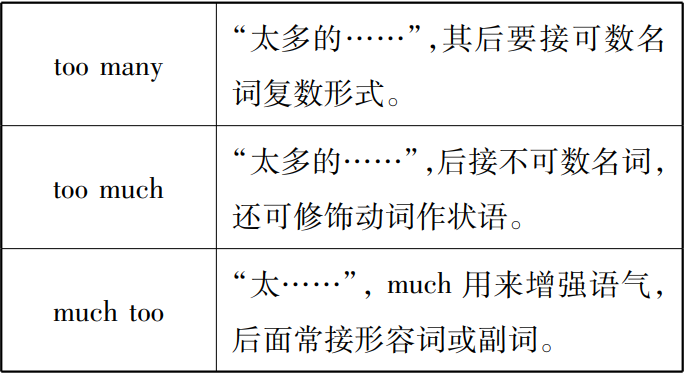 either, too, also
I play football after school, too.
= I ________  football after school.
I don’t like math. Jim doesn’t like it, _________.
Either I or my mother _______every day.
are doing the dishes    B. is doing the dishes
C.  wash the dishes            D. washes the dishes
also play
either
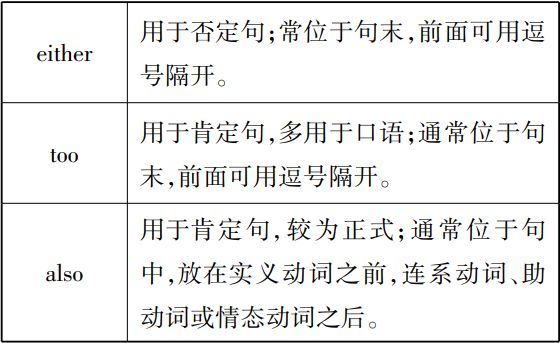 D
the number of , a number of
The number of the students in our school ________  ( be) 2,000.
A number of students ________ (play) on the playground now.
--Hi, Mary. The number of the books in this library _______ about 800,000, right?
      --Yes. And a large number of them _______ about science and technology(科技）
is
are playing
is
are
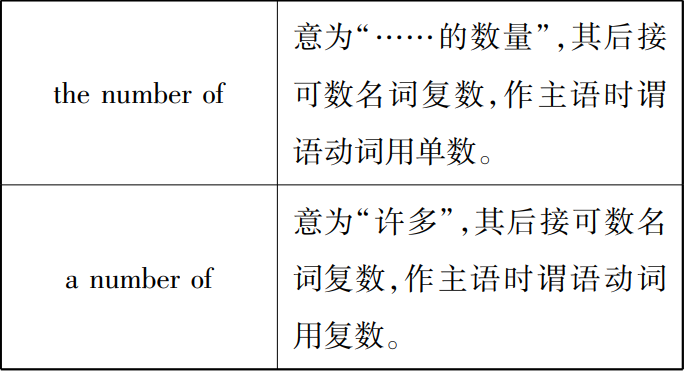 other，others,  the other，the others，another；
other 具有形容词性，意为：其他的，另外的；

1.other+（可数/不可数）名词
This plan doesn't work，so let's think about other plans.
Would you like other beer?

2.  1) (不定代词）修饰词+other+（可数/不可数）名词  eg：some/many+other+books一些其他的书。（不定代词）
    2) Every+ other +day  每隔一天。（不定代词）
    3) any  other + 单数名词  any other day任何的其他日子

3.数词+other+（可数/不可数）名词    two other weeks 另外的两周

4.（物主代词）修饰词+other+（可数/不可数）名词   my other friends 我的其他朋友

5.短语  each  other  
As best friends，we should help each other.作为好朋友，我们应该互相帮助。
other，others,  the other，the others，another；
others 具有名词性，意为：其他的人或物；

1.others=other+可数名词
This plan doesn't work，so let's think about other plans.
=This plan doesn't work，so let's think about others.

2.some ...others...
People go to the war, some come back alive but others don't.
人们去了战场，有的活着回来，但是其他的没有。
other，others,  the other，the others，another；
the other特指范围内的其他

1.the other具有形容词性
1)（当对象只有两个时，the other 指另一个）
She has twin sisters，one is a teacher but the other is a nurse.

2)当对象不止两个时，the other 指剩下的全部
There were a lot of apples on the table，but now there is only one left，where are the other apples？

2.the other具有名词性
Where are the other students？=where are the others？

3.相关的短语
the other day前段时间的某天（错译：另外的一天 ） the other night前段时间的某晚  
the other morning前段时间的某个早晨
They broke up the other day他们前几天分手了
other，others,  the other，the others，another；
another 泛指另外的一个

1.another 形容词性
1）another+单数的可数名词,  in another place在另外的一个地方 in another time在另外的一个时间段
in another face在另一张面孔  in another life 在另外的一种生活
another 泛指另外的一个

2.another名词性，另外的一个人或事物
A strong man can save himself. A great man can save another=another man.
注意：another 不能与a 连用如：another a few weeks（错）another few weeks（对）

题目：
1.Would you like to have____(other/another)hamburger?
(注意:another+单数名词；other+复数名词/不可数名词）

2.I have 100 books, 30 of them are novels，20 of them are about history，__________(others/the others) are about science. 

3.You can‘t walk on this side of the road. You should choose ____（another/the other) side.
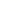